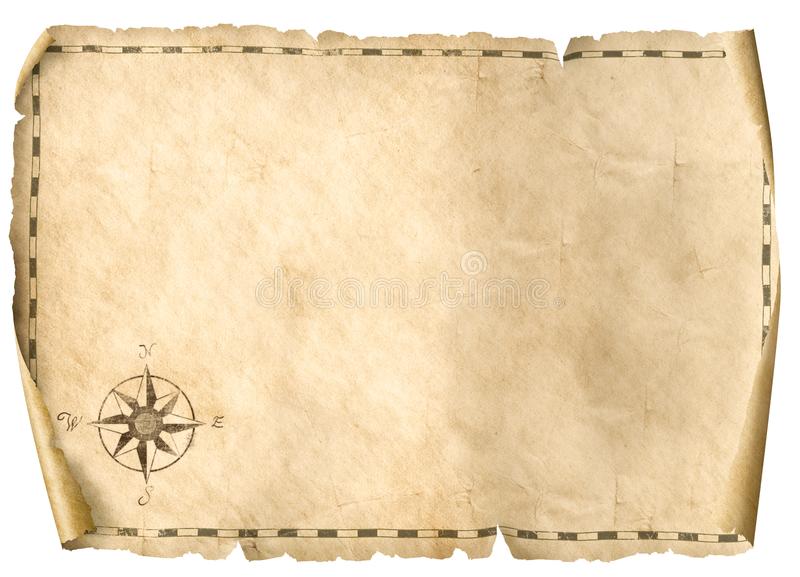 HO
Exploring the Old Testament: 
A Biblical Survey

First Presbyterian Church of Tallahassee
Wednesdays 5:45-6:45 p.m.
Rev. Margaret Fox
[Speaker Notes: Pause screen share, welcome class, pray]
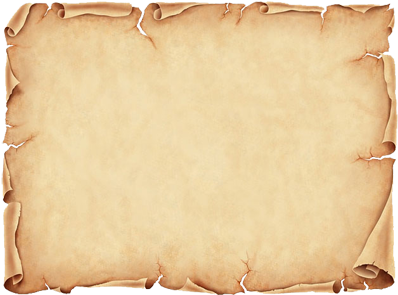 Prayer for illumination
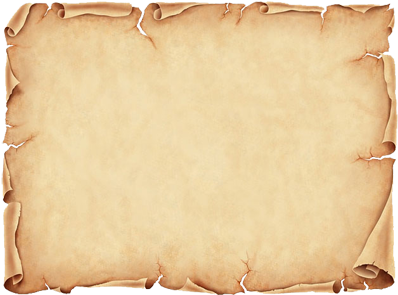 What’s so great about Baal?
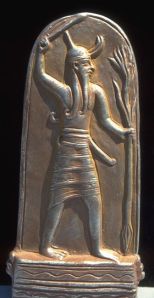 Storm god (brought rain)
Defeated gods Mot (death, drought) and Yamm (sea, chaos)
God of agriculture and fertility
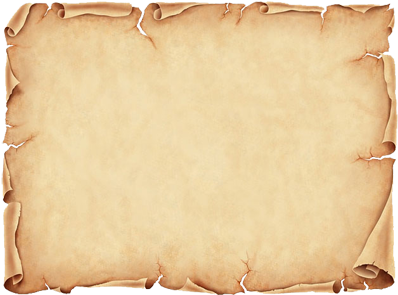 What’s so great about Asherah?
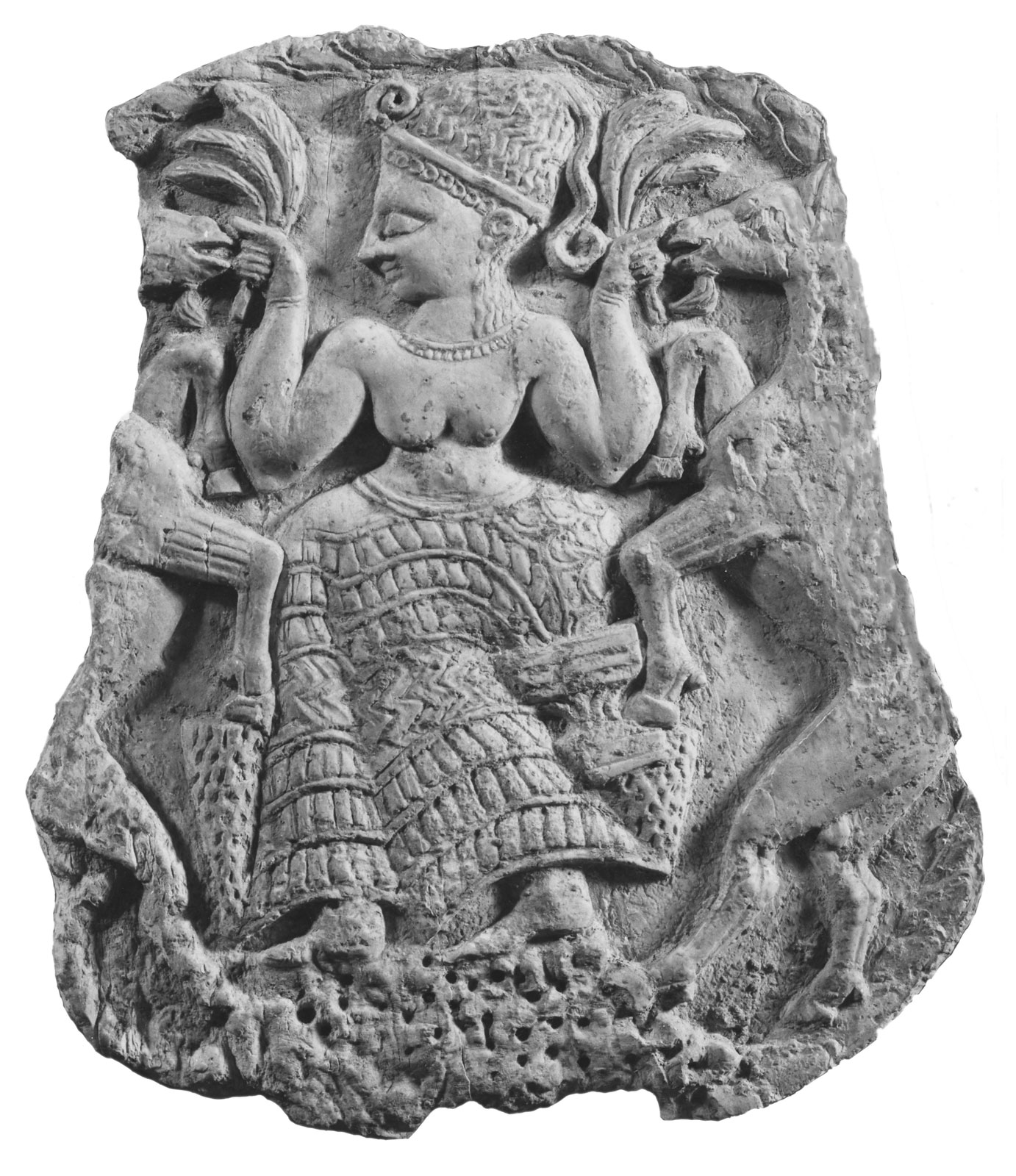 Mother goddess
Association w/fertility
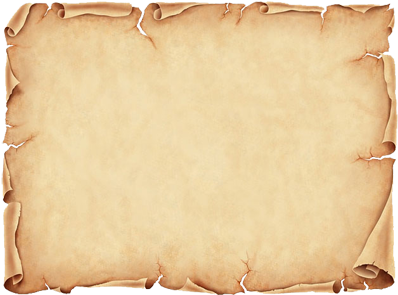 Prostitution
Bible often uses polemically as a metaphor for Israel’s infidelity—makes it hard to identify actual practices

Bible recognized existence of prostitutes, but was generally anti-prostitution 

May have been some form of sexual activity/prostitution in Canaanite religions (only the Bible uses language of prostitution to describe this)
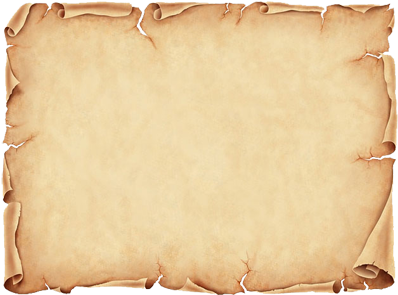 Today’s Class

Ezra & Nehemiah
Genre
Imperial context
Outline
Themes
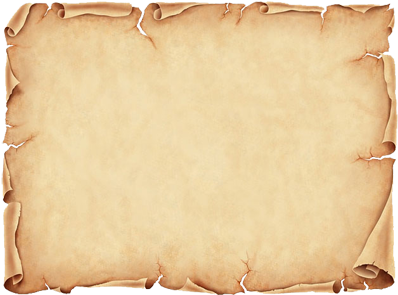 What’s new?
Who is God?
Creator, covenant maker, warrior… lawgiver, commander, enforcer, tactician & general, rescuer/punisher, fertility specialist, ark-dweller, kingmaker & king un-maker, dynasty founder, resident of Jerusalem, forgiver & enforcer, restorer of fortunes
Who is Israel?
Family lineage, slaves, fugitives, covenant people, soldiers & settlers, apostates and tribal lords, open and accepting people, proto-monarchy, monarchy, divided monarchy, people in exile, people returning and rebuilding
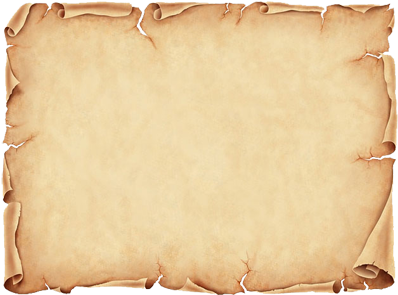 Genre

What genres are represented in Ezra/Nehemiah?

How is the style similar to/different from previous books we’ve read?
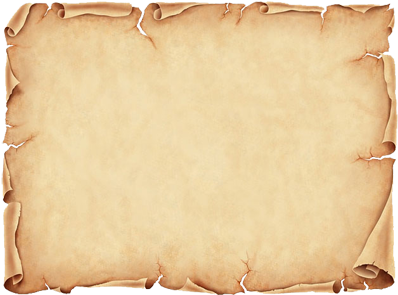 Genre

Originally one book, but multiple sources
Post-exilic literature: multiplicity of form
Memoir, prayer, narrative, official edict, genealogy
Reference to imperial records
Desire to create contemporaneous historical account
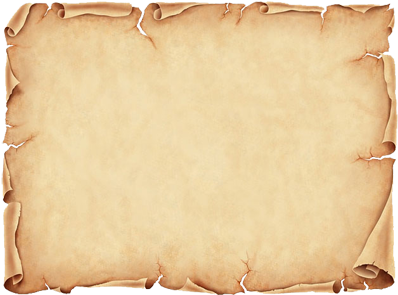 Empires of Exile/Return
North
Assyria 
Babylonia
Persia
South
Egypt
Assyrian (911-609)
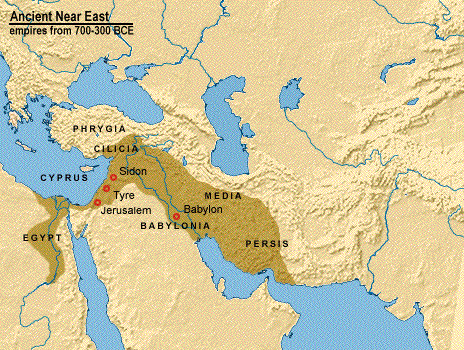 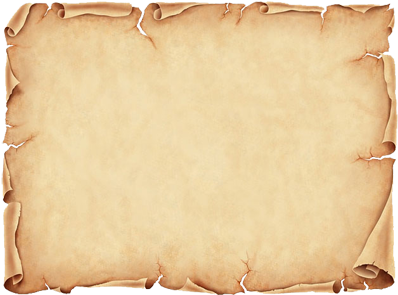 Assyria

Capital at Ninevah
Conquered Israel 722 BCE
Bible portrays as brutal
Mission: permanent conquest
Provinces and vassal states
Deportation to control the conquered
Bureaucracy administered by Aramean deportees (rise of Aramaic language)
Prophetic books: ______________
[Speaker Notes: Isaiah, Jeremiah, Ezekiel, Hosea
Micah, Nehum, Zephaniah, Zechariah
Jonah]
Babylonian  (609-539)
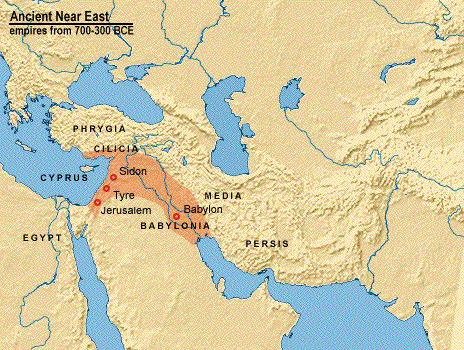 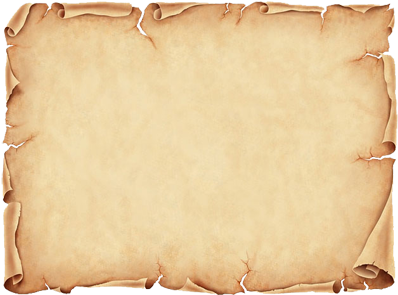 Babylon

Nation of learning: astronomers, magi
Advanced agricultural civilization
Portrayed as representing excess of human ambition
Nebuchadnezzar
Conquest of Judah (586)
Prophetic books:______________
[Speaker Notes: Daniel, Isaiah, Jeremiah, Ezekiel]
Persian  (550-330)
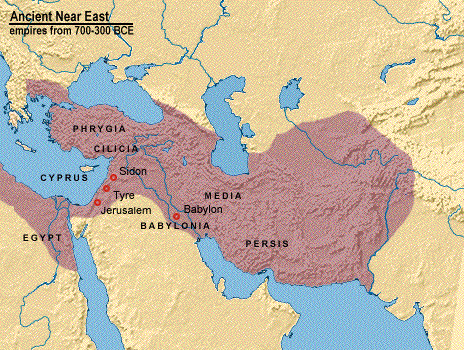 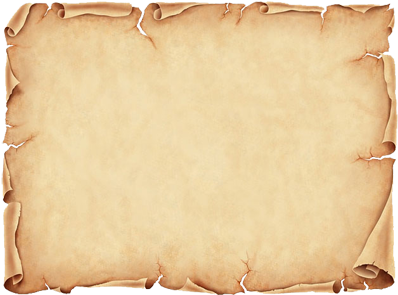 Persia

Policy of respecting local worship practices
Cultural assimilation and religious syncretism
Rulers: Cyrus, Darius, Artaxerxes, etc
Bible portrays as benevolent & tolerant
Biblical books: ________________
[Speaker Notes: Ezra, Daniel, Esther
Isaiah]
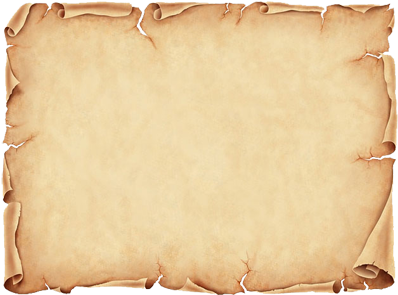 End of Exile
Outline:
2 Chronicles 36 ends w/Edict of Cyrus
Ez. 1-2 First two stages return
Ez. 3-6 Rebuilding altar, temple
Ez. 7-10	Ezra’s mission
Neh. 1-7 Nehemiah’s return, rebuilding walls
Neh. 8-9 Torah reading & observance
Neh. 10 Covenant
Neh. 11 Repopulation
Neh. 12-13 Purification & separation
4 Phases of Return
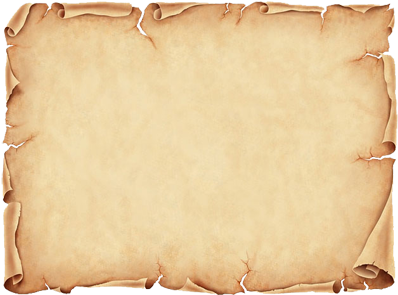 Dynamics of Rebuilding
Persian King
Newly returning group
Existing occupants
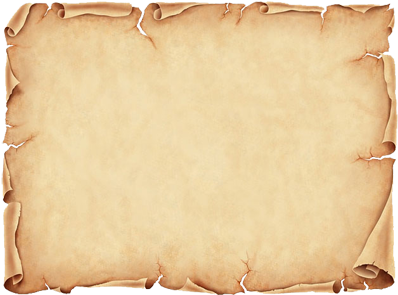 Dynamics of Rebuilding

Commissioning by Persian king
List, leadership, credentials of returning party
Undertake project
Yet face opposition

Who is already in the land?
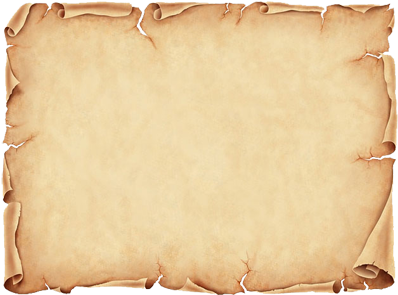 Who is already in the land?

People settled in the North by Assyrians (Samaritans)
Province “Beyond the River”
Poor people who remained to work land during Babylonian captivity
Neighboring peoples
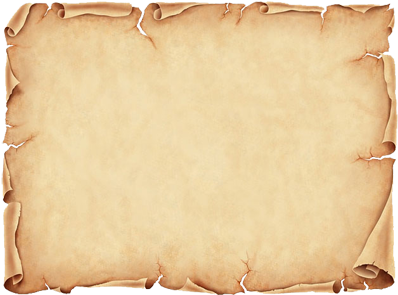 Opposition

Accusation that walls = independence
Complaint of economic hardship
Competing claims of title to land
Sabotage of building project
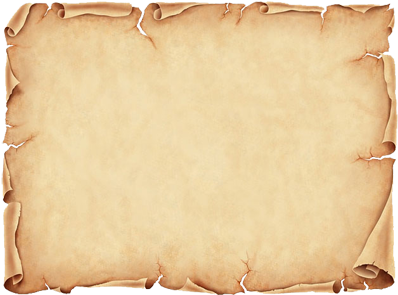 Themes of Rebuilding

Homework discussion:  What were the center and edges (literal and metaphorical) of the returning society?
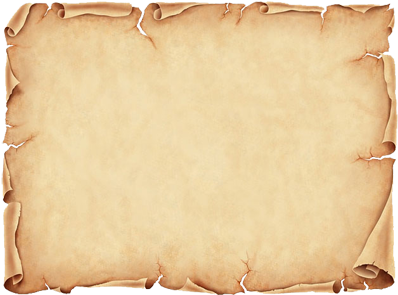 Moving Forward

Assignment for next time: selections from Isaiah

Opening prayer for next time: _______